Конспект занятия по рисованию 
во второй младшей группе на тему : «Расческа для парикмахера»
Выполнила:
 воспитатель группы № 9
Макушкина Ю.И.
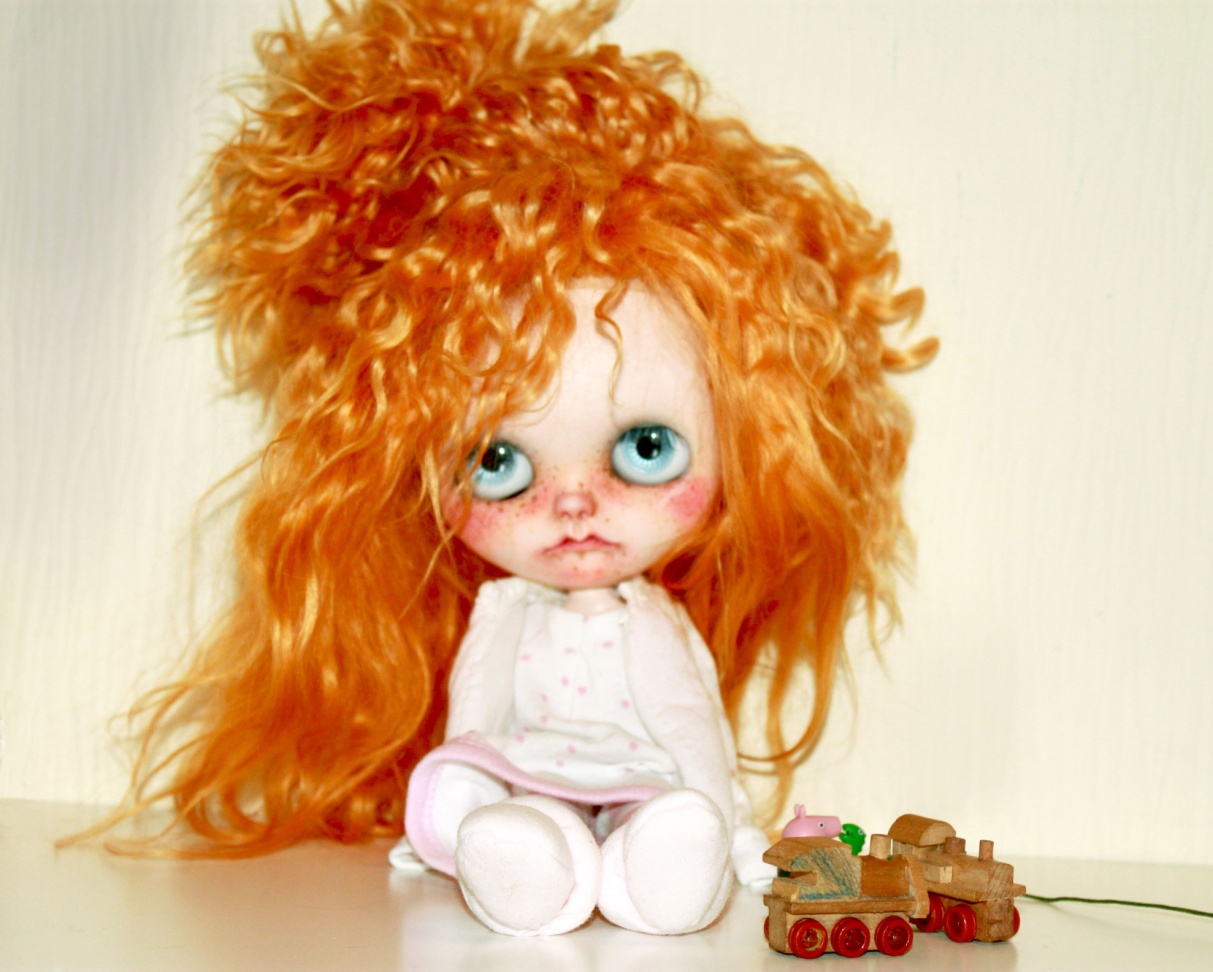 Это кукла  Маша.
Что случилось с куклой Машей?
Что нужно сделать с волосами Маши?
Кто может помочь Маше?
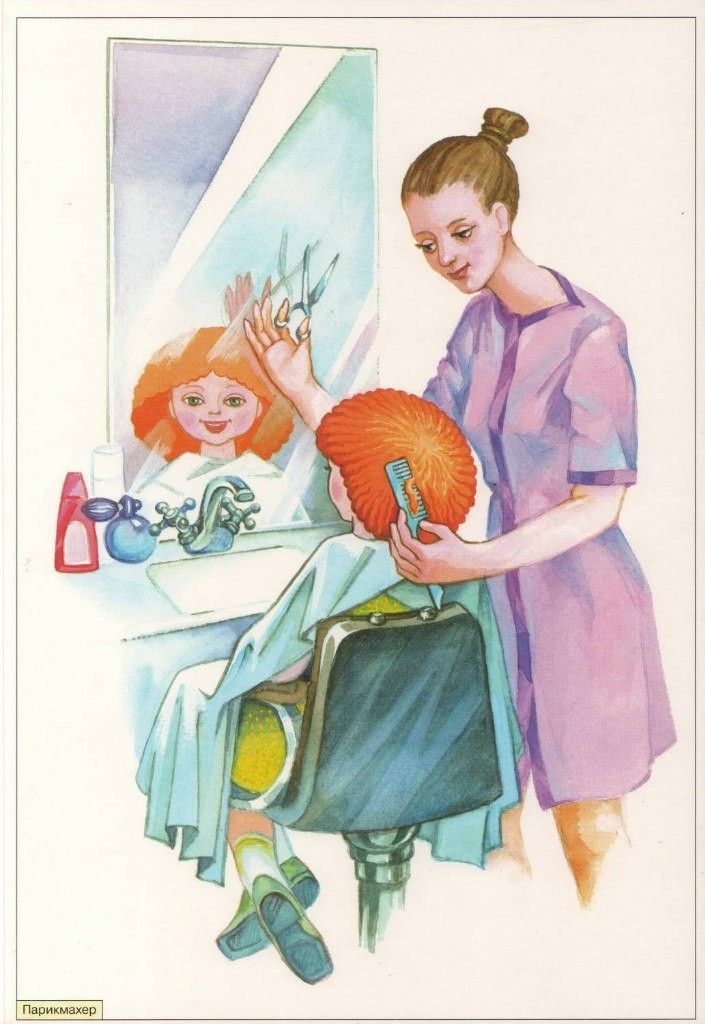 Парикмахер
Парикмахеры работают в парикмахерских, салонах красоты, и в имидж студиях. Посетители приходят к парикмахеру, чтобы сделать себе красивые стрижки, причёски, завить волосы, поменять цвет волос. Их встречают очень вежливо, приветствуют и предлагают пройти и сесть в удобное кресло (показываю иллюстрацию с изображением кресла); укрывают плечи специальной накидкой. Промывают шампунем волосы, а затем делают красивую стрижку, используя в своей работе расчёску, ножницы.
Игра  «Что нужно для  работы парикмахеру»
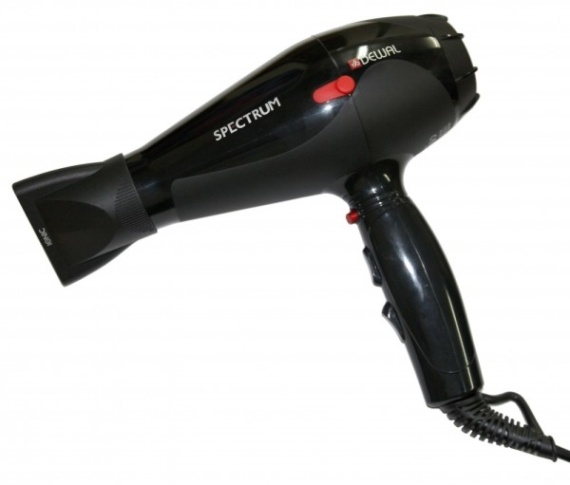 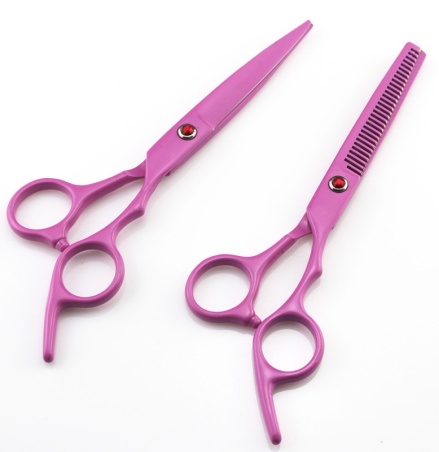 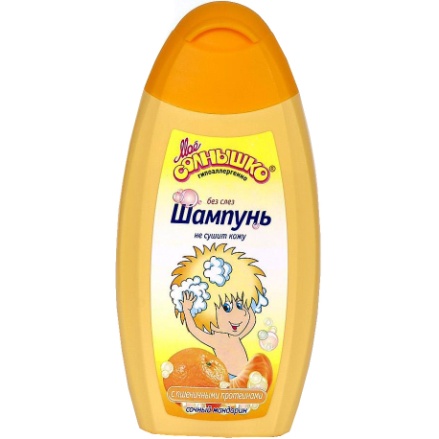 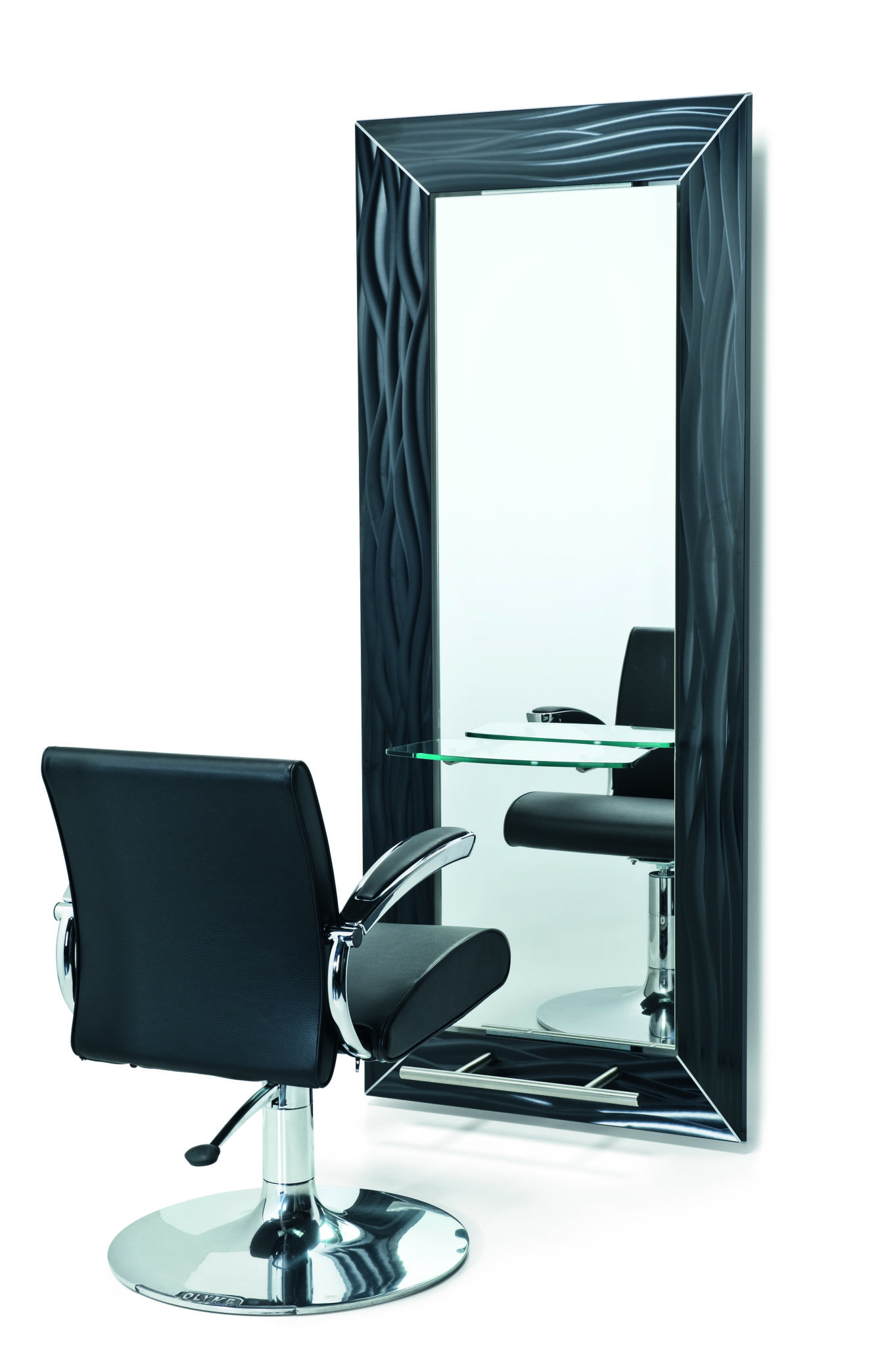 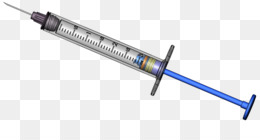 Физкультминутка
«Парикмахер»Быстро голову помыли! (Имитируют мытье головы шампунем)Расчесали, посушили. (Сначала пальцами рук расчесывают голову, потом поглаживают)Взяли ножницы, расческу. (Показывают пальцами рук ножницы и расческу)Вот и сделали прическу! (Руки в стороны, как бы красуясь)
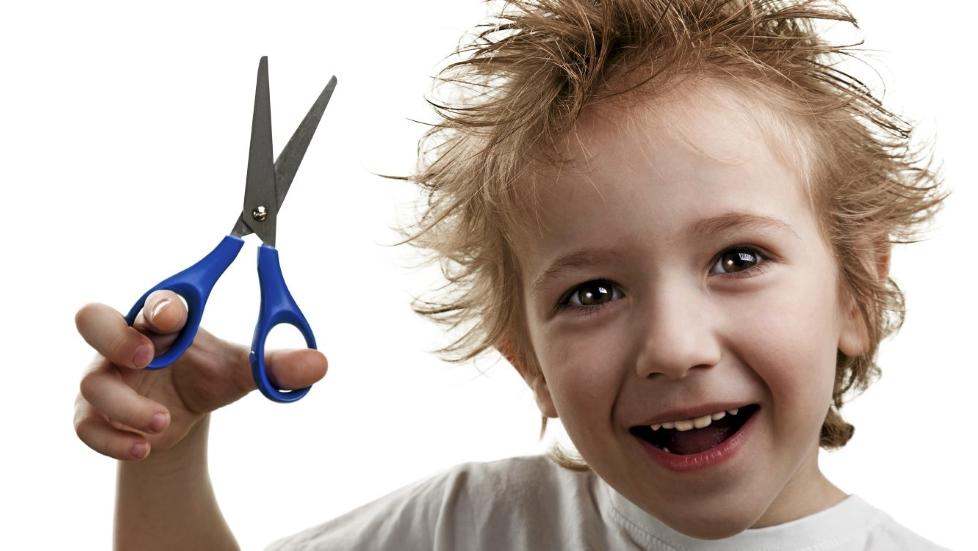 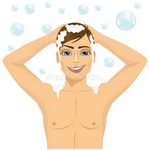 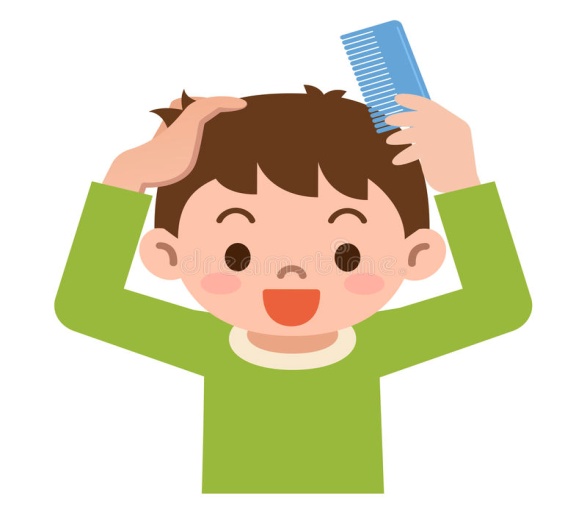 Загадка
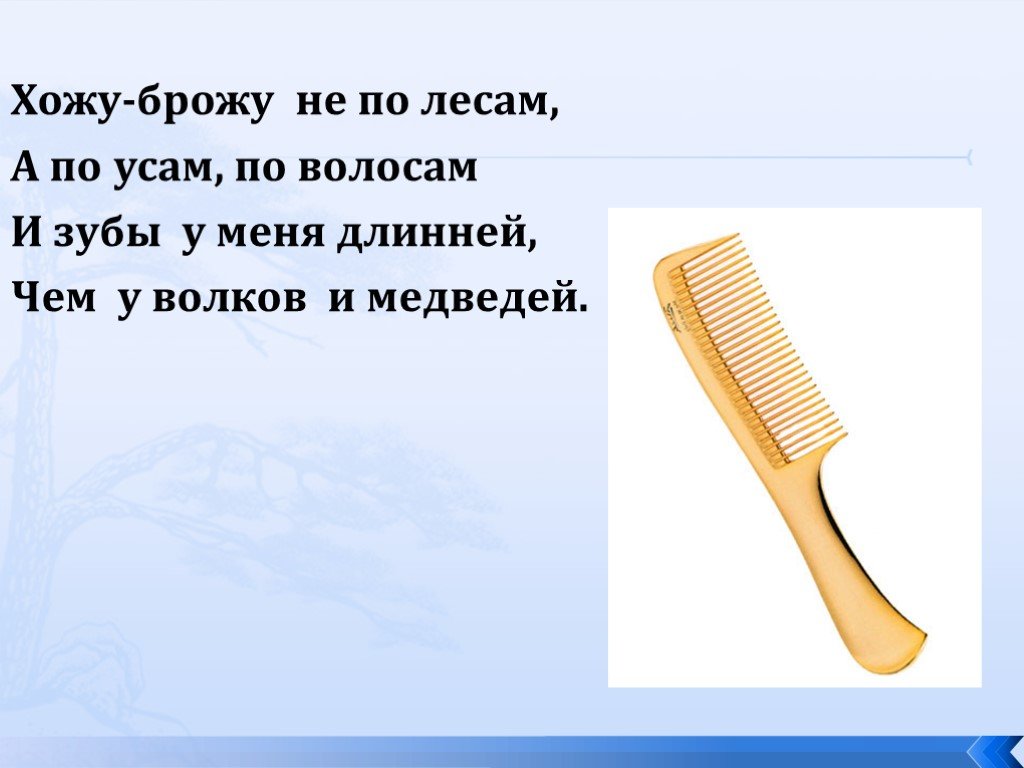 Рисуем расческу для парикмахера.
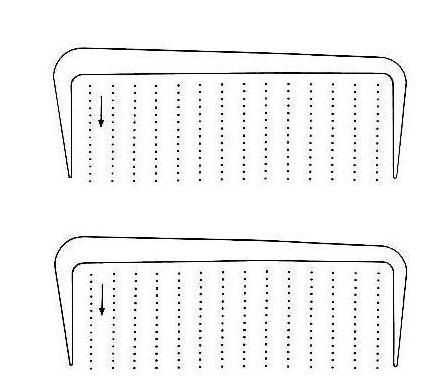 Спасибо за внимание.